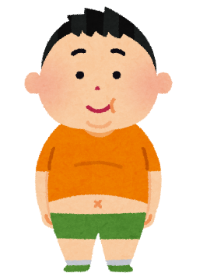 総コレステロール（TC）
中性脂肪（TG）
血糖が高い状態が続くと、糖尿病へ進行します。
HDLコレステロール
LDLコレステロール
余分なコレステロールを回収する善玉コレステロール。
運動不足、肥満などが原因で数値が低くなる。
増えすぎると動脈硬化（血管が硬くなること）を進行させる。
動脈硬化の発症、進行にも関係する。
高カロリー食品の過度の飲食、肥満によって数値が高くなる。
6　血液検査結果から分かること
全身にコレステロールを運ぶ悪玉コレステロール。
増えすぎると動脈硬化の原因になる。
香川県は糖尿病患者さんが多い県です！
皆さん今からしっかり気を付けて生活しましょう。
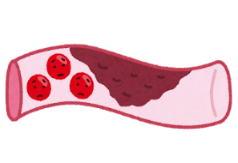 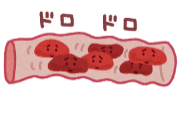 ①糖代謝について（HbA1ｃ）
　この検査で分かること➡過去１～２ヶ月間の血糖の状態を知ることができます。
＜参考値＞
②血中脂質について（総ｺﾚｽﾃﾛｰﾙ、HDLｺﾚｽﾃﾛｰﾙ、LDLｺﾚｽﾃﾛｰﾙ、中性脂肪）
＜参考値＞